Understanding Social Security and Medicare
Disclaimer
Agenda
History of Social Security & Medicare

Receiving the Retirement Benefit

Other Considerations

Get Started

Medicare
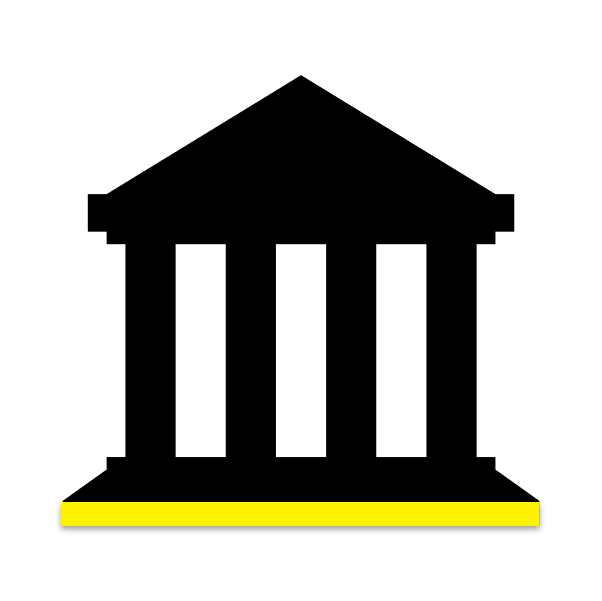 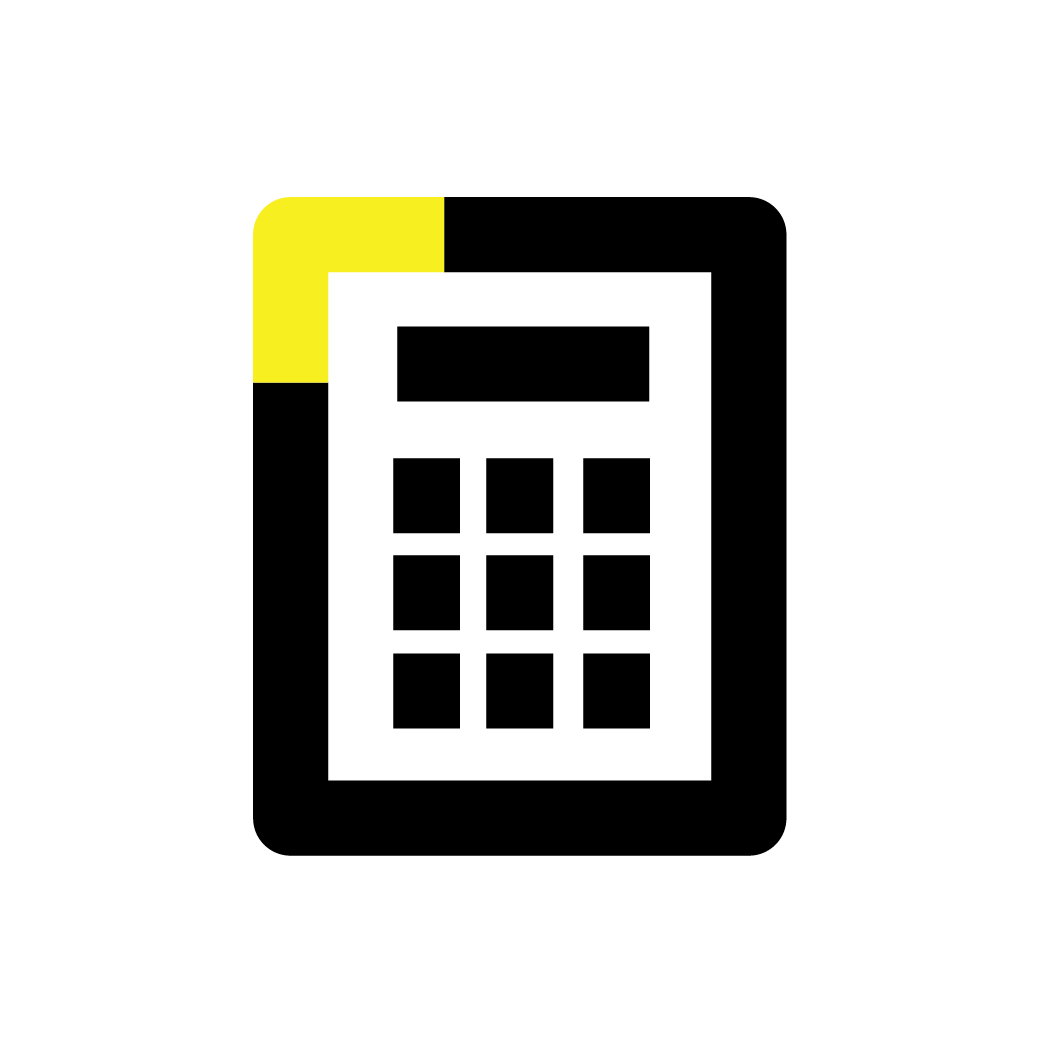 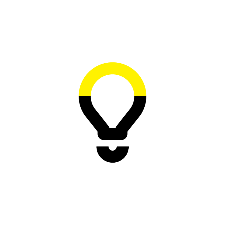 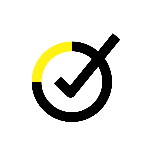 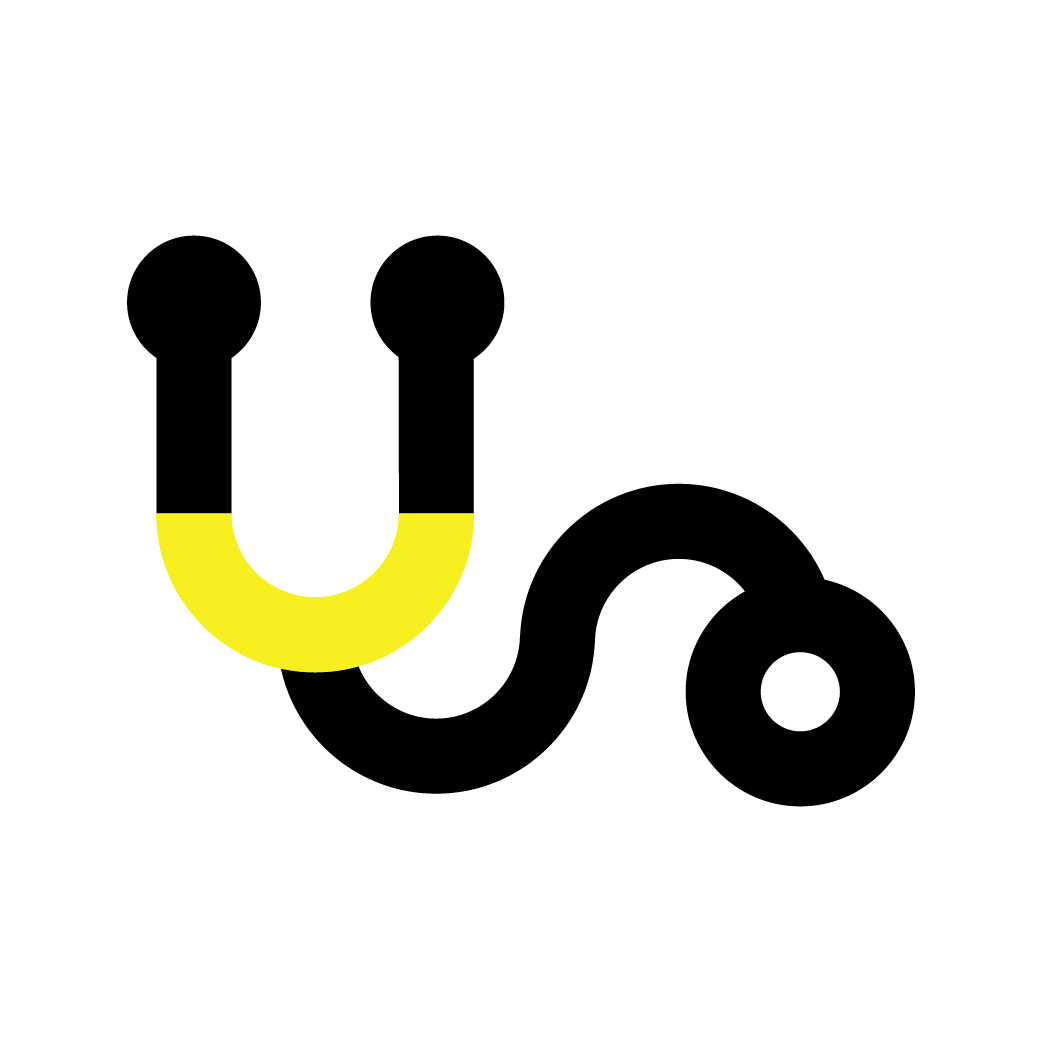 Overview
Origins of Social Security
The Retirement Benefit
Spouse and Survivor Benefits
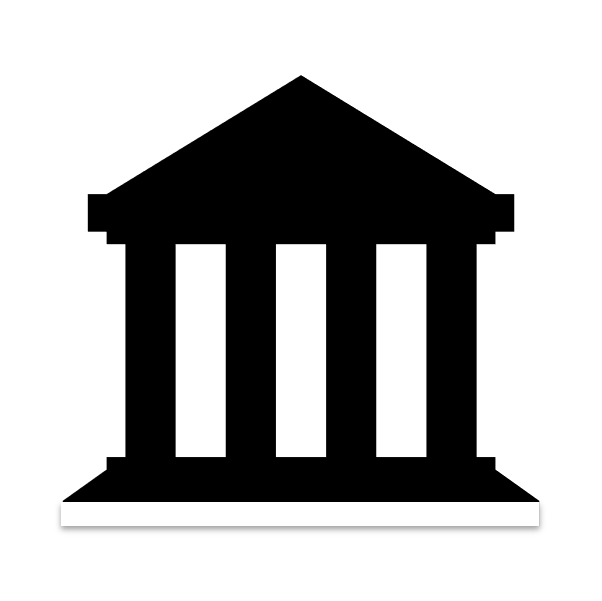 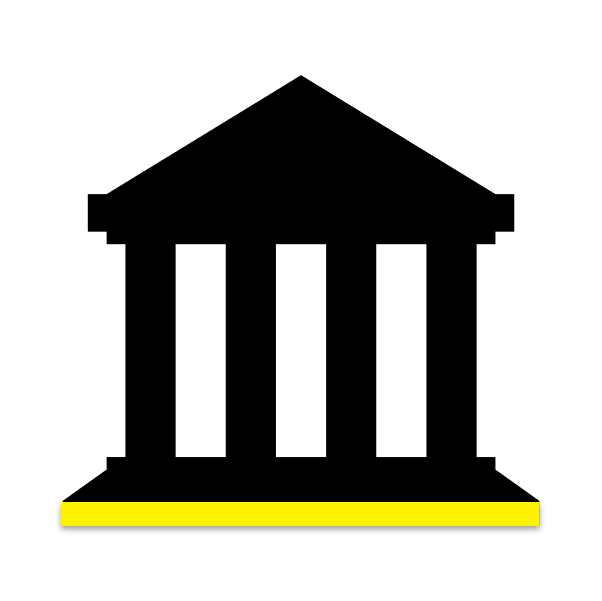 Origins of Social Security
Social Security Established Under FDR
Medicare Established
COLAs1 Enacted by Congress
1935
1940
1950
1956
1965
Survivor Benefits Added
Disability Benefits Added
1 COLA = Cost of Living Adjustment 
Source: https://www.ssa.gov/history/briefhistory3.html
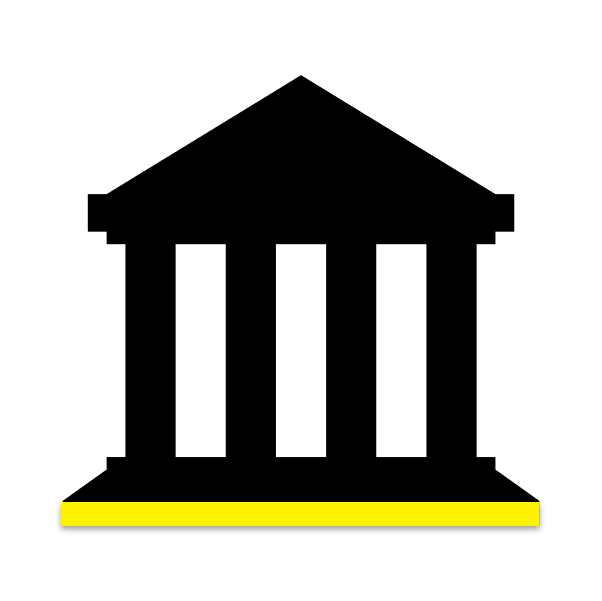 The Retirement Benefit
Benefits
Contributions
Eligibility
40 credits to be considered fully insured
1 credit for every $1,410 earned income in 2020 ($1,470 in 2021)
Maximum of 4 credits per year
Employee contributes 6.2% to program
Employer contributes 6.2% to program
Wage capped at $137,700 for 2020 ($142,800 for 2021)
Known as “Old Age, Survivor and Disability Insurance” (OASDI) tax
Earlier payments will reduce benefits
Later payments will increase benefit
May be adjusted annually for COLA
For 2020.
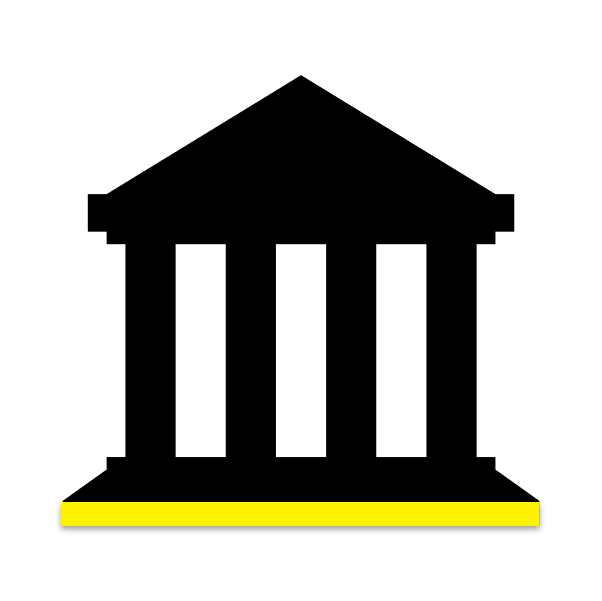 Spouse and Survivor Benefit
50% of working spouse’s benefit   
Must be married at least 12 months
Divorced spouse if married at least 10 years and not remarried
Reduction in benefit if not Full Retirement Age
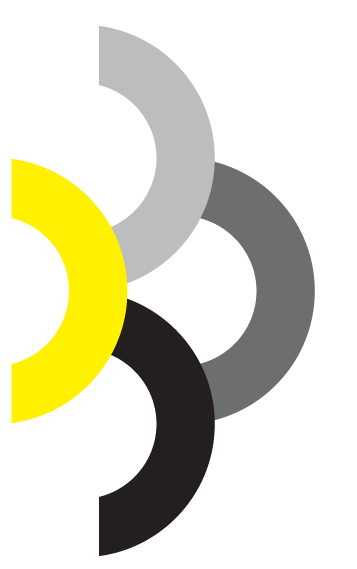 Spouse
Deceased worker must have been fully insured 
100% benefit if Full Retirement Age
Could be reduced if taken early
Must be age 60 or older1
Survivor
1 May be eligible for a survivor benefit starting at age 50 if disabled, or any age if taking care of a dependent under 16 or disabled.
Receiving the Benefit
How the Benefit is Calculated
Full Retirement Age
Receiving the Benefit
Comparison Chart
Deciding When to Take the Benefit
Planning Tools
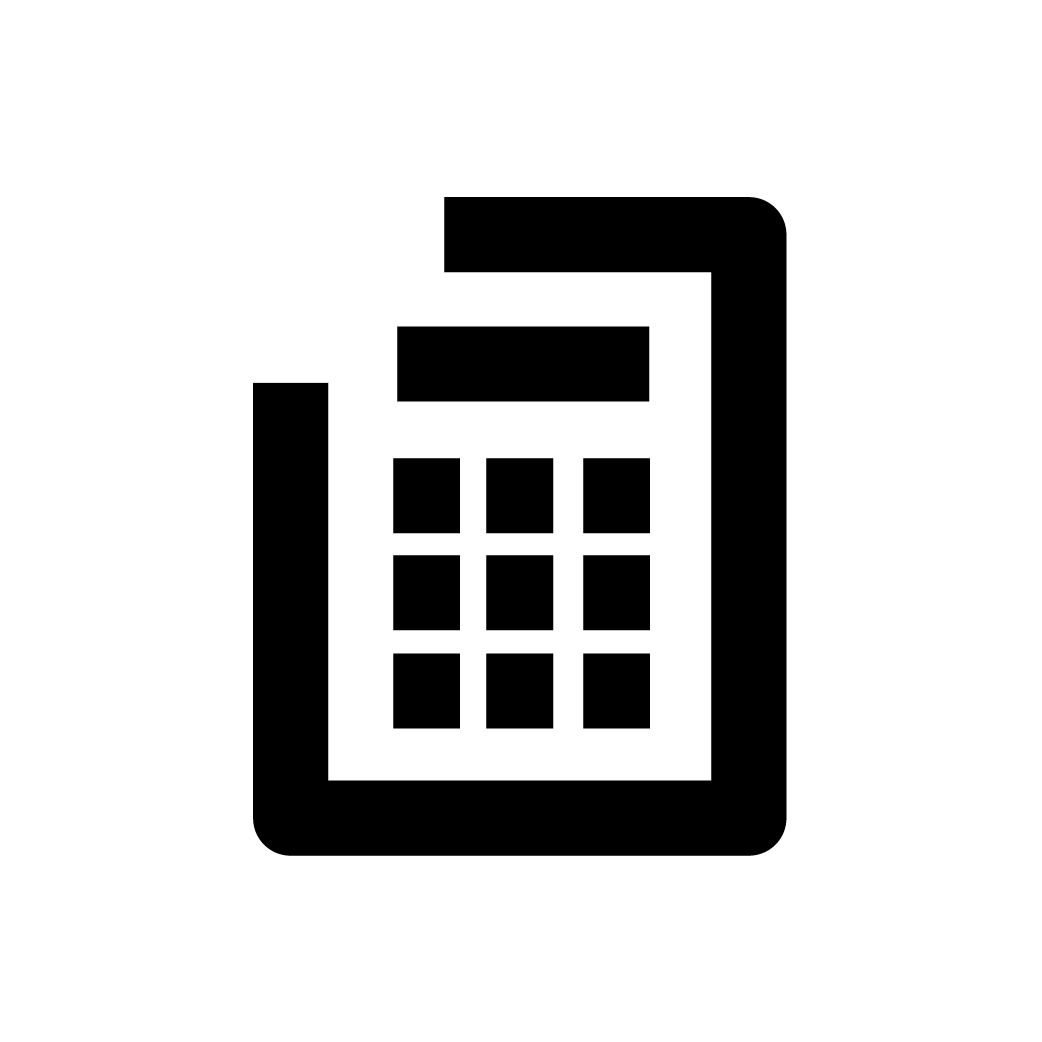 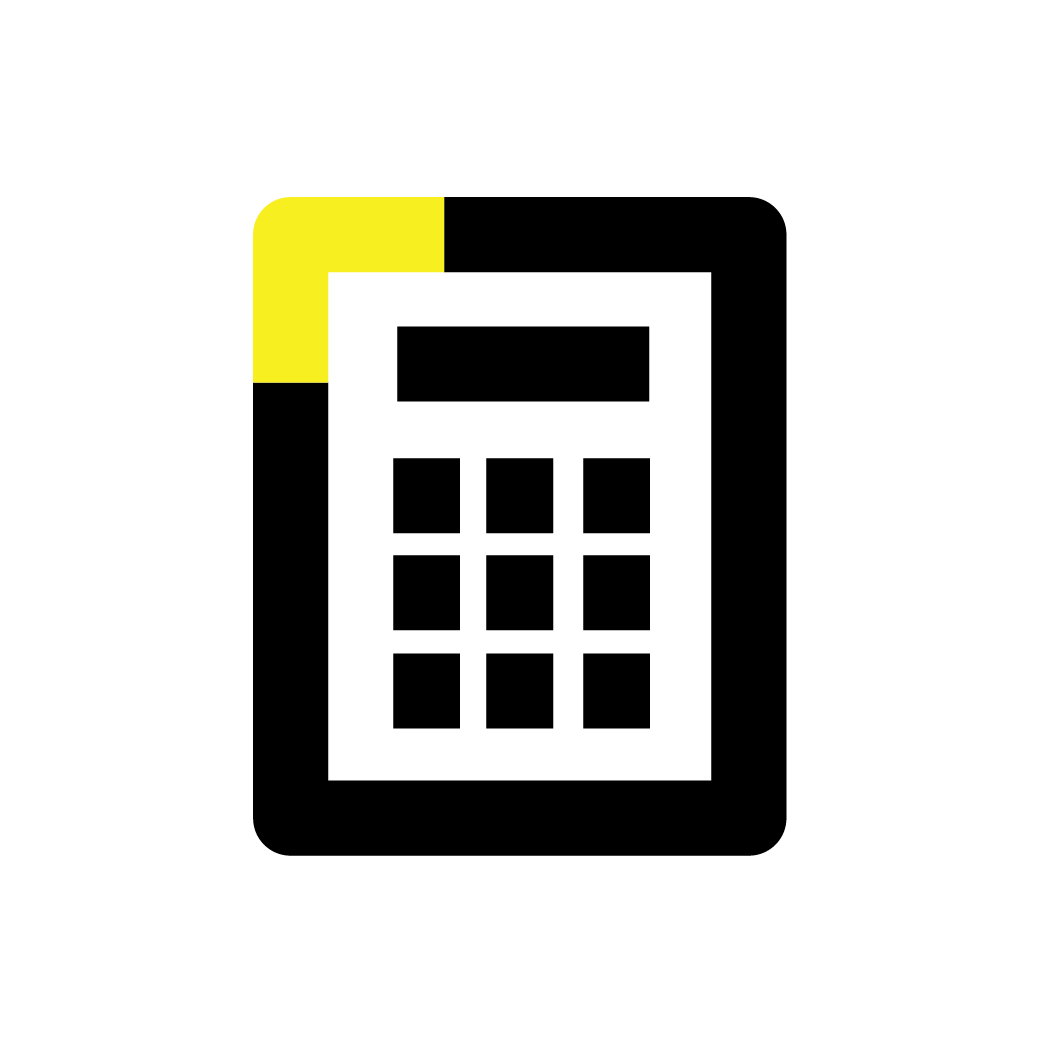 How the Benefit is Calculated
AIME
Average Indexed Monthly Earnings
Average monthly earnings for the highest 35 years, indexed to inflation
Use highest 35 years of earnings
Index earnings to inflation to get AIME
PIA
Primary Insurance Amount
Amount the Social Security benefit is based on. If receiving the benefit at Full Retirement Age, the benefit is 100% of the PIA
Three-tiered formula to calculate PIA
90% on first $960
32% over $960 but below $5,785 
15% over $5,785
X
Primary Insurance Amount (PIA)1
1 PIA numbers shown are for 2020. In 2021 the amount portions are $996, over $996 but below $6,002, and over $6,002.
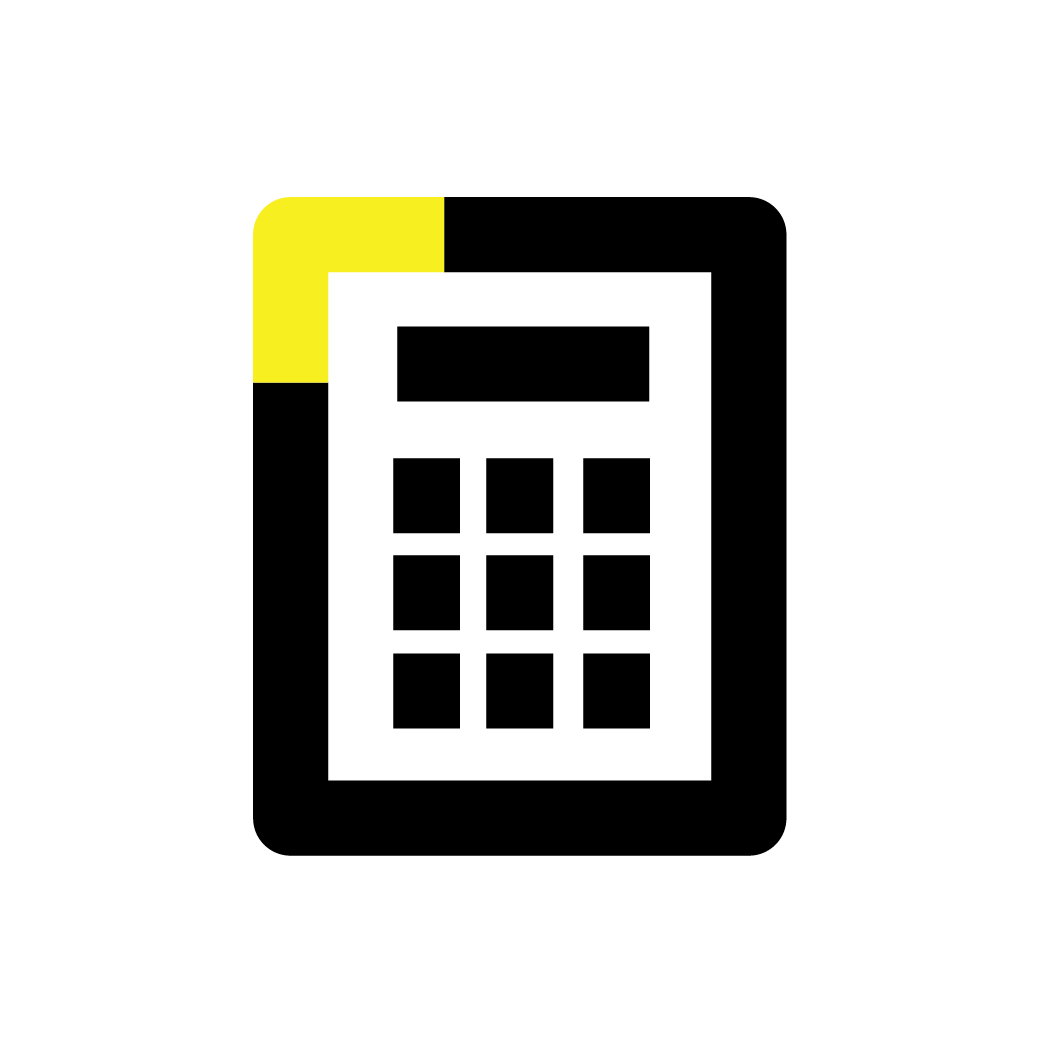 How the Benefit is Calculated: Example
Arthur is getting ready to retire. His Average Indexed Monthly Earnings 
is calculated to be $5,800, and he wants to know what his PIA will be.
90% of first $960
$864.00
32% over $960 but
below $5,785
$1,544.00
$2.25
+
15% over $5,785
$2,410.25
Primary Insurance Amount
1 PIA numbers shown are for 2020. In 2021 the amount portions are $996, over $996 but below $6,002, and over $6,002.
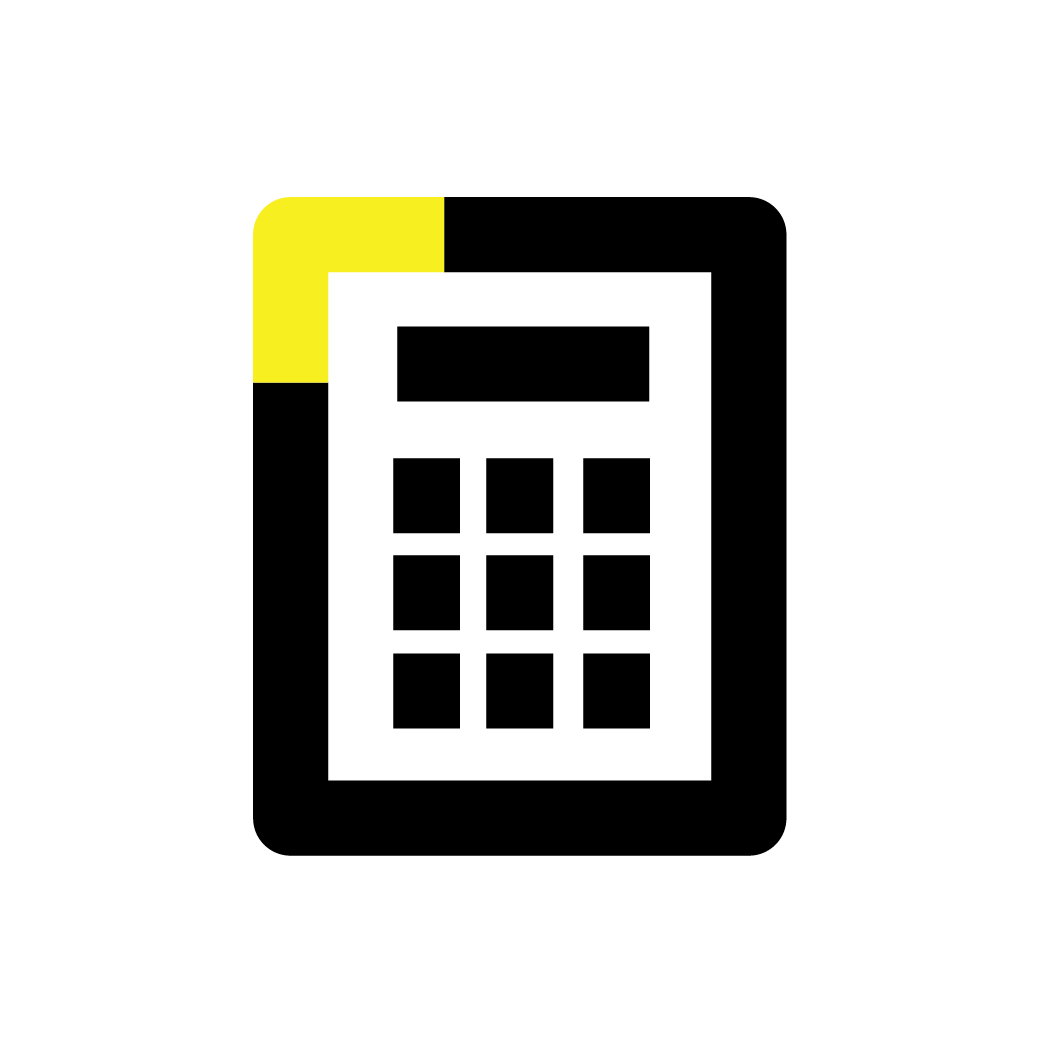 Full Retirement Age
Full Retirement age is the age at which you receive 100% of the benefit
1Benefit is reduced by 5/9% for each month taken early up to 36 months.  Any additional months beyond 36 months, the benefit is reduced by 5/12%, or about 6% per year.
2Benefit is increased by 2/3% for each month the benefit is delayed, or about 8% per year
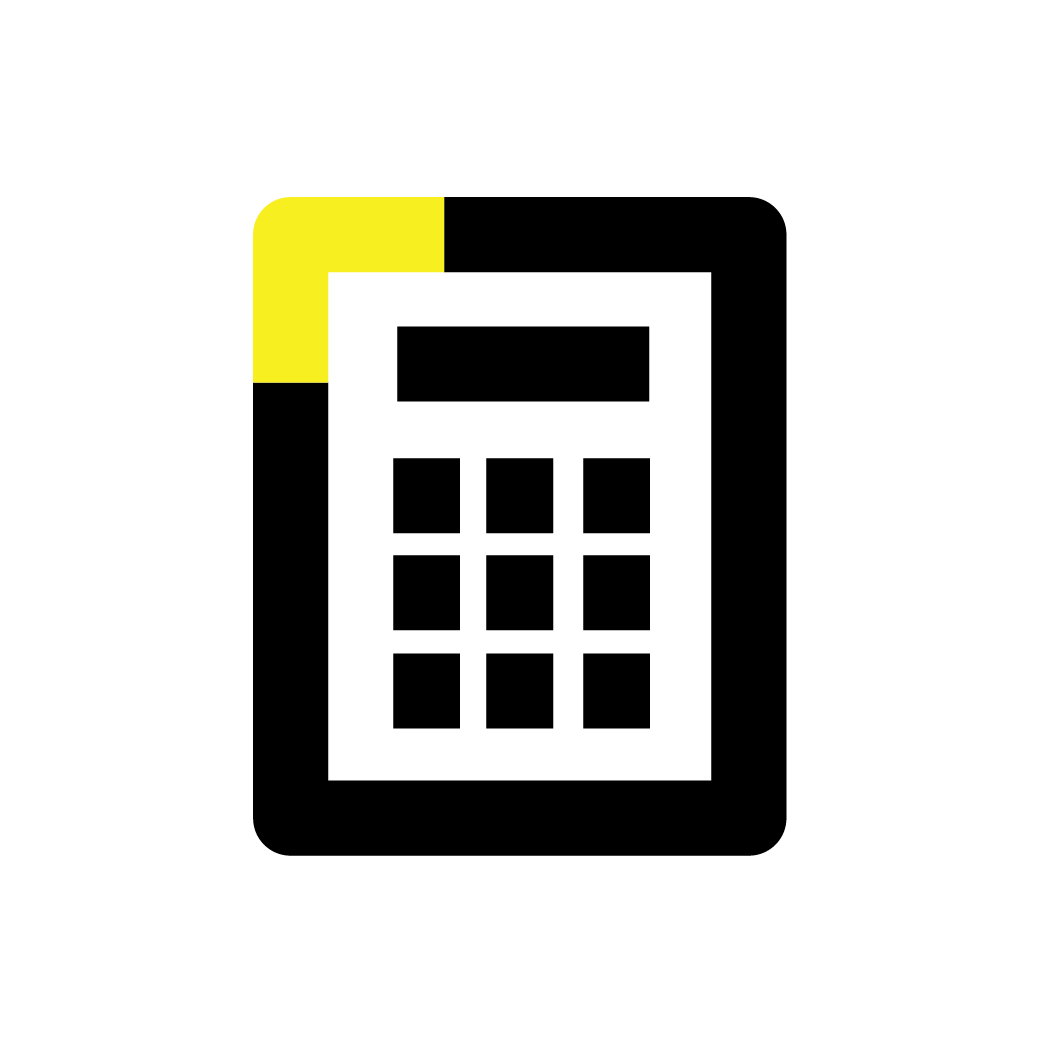 Comparison Chart
Assumes a PIA of $1,000 at a full retirement age of 66
Reduction of about 6% per year1
Increase of about 8% per year1
$1,320
$1,240
$1,160
$1,080
$1,000
$933
$866
$800
$750
Monthly Benefit Amount
Full Retirement Age
Age to Start Receiving Benefits
1 Actual reduction is 5/9% for each month taken early up to 36 months, 5/12% for each month beyond 36 months. Actual increase is about 2/3% for each month taken late until age 70.  Visit  www.ssa.gov to learn more.
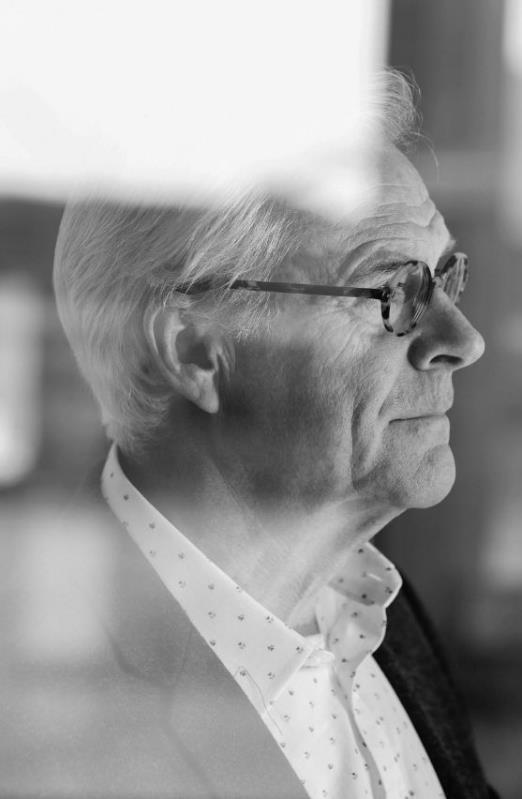 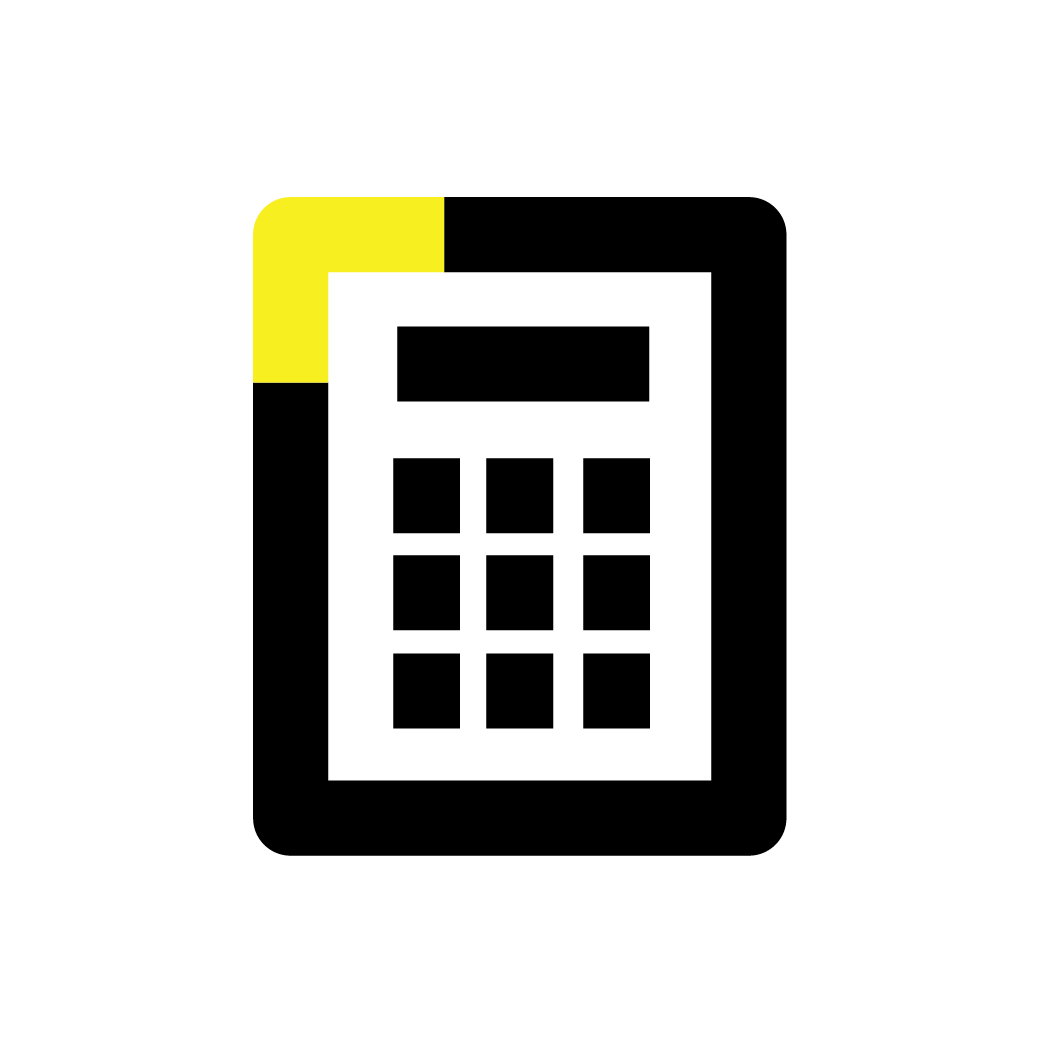 Deciding When to Take the Benefit
Do you have a current need for income?
Are you currently working?
Would you prefer higher payments?
Do you believe you’ll have an average life expectancy?
Do you have concerns over the health of the program?
How would the benefit affect your taxes?
Remember, if you don’t need the income now, delaying benefits may increase your payment.1
1 Until age 70.
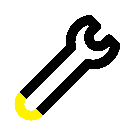 Online Advice – Planning Tools
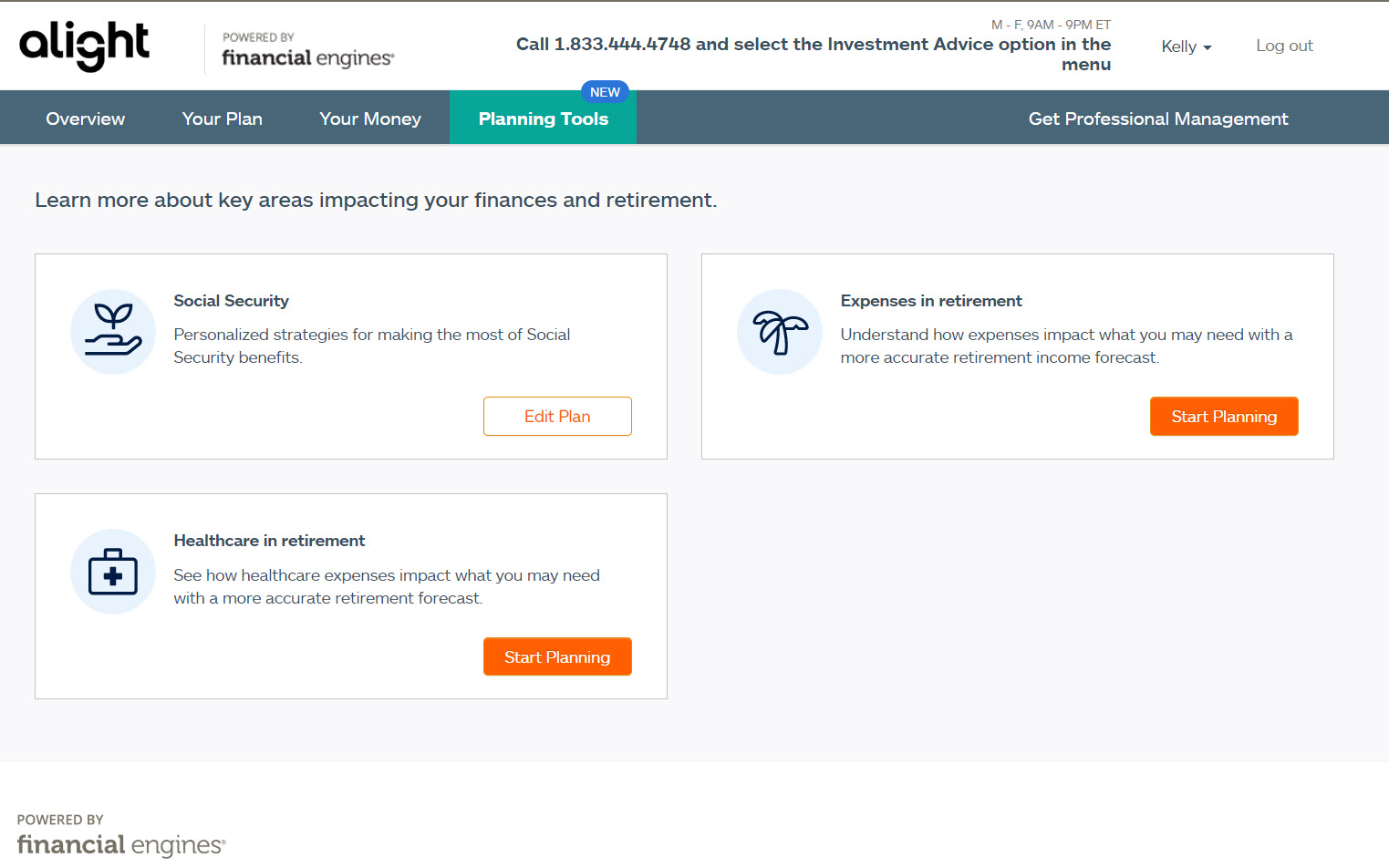 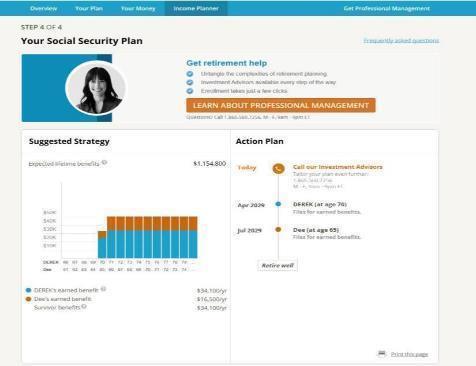 Other Considerations
How Work Affects the Benefit
Taxation of Benefits
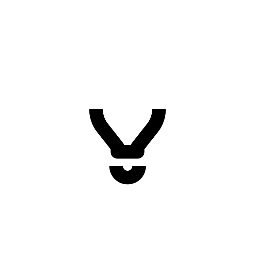 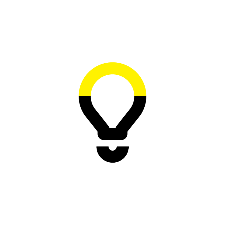 How Work Affects the Benefit
Before Year of FRA
Year of FRA
FRA and After
Benefit reduced $1 for every $2 earned over $18,240 ($18,960 for 2021)
Benefit reduced $1 for every $3 earned over $48,600 ($50,520 for 2021)
No reduction in benefits when at Full Retirement Age
If some of your benefits are withheld because of your earnings, your monthly benefit will increase starting at your full retirement age.1
1 https://www.ssa.gov/pubs/EN-05-10069.pdf
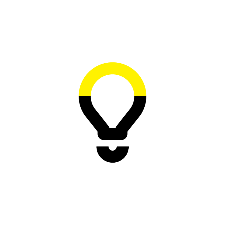 How Work Affects the Benefit
James is 62 and works part-time at a golf shop earning $25,000 for the year. He also decides to claim his Social Security benefit which is calculated to be $14,400 annually ($1,200 monthly).
Total earnings over
the limit
1. $25,000 - $18,240 = $6,760
2. $6,760 / 2 = $3,380
Benefit will be reduced
by this amount
3. $14,400 - $3,380 = $11,020
Adjusted annual
benefit1
1 The $3,380 would be withheld up front. For example, James’ monthly payment was $1,200. As a result of the reduction, James would receive $0 for his first two payments, and then $220 for his third payment. Beginning with his fourth payment, he would start receiving $1,200 per month.
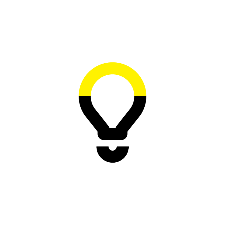 Taxation of Benefits
Adjusted Gross Income
Non-Taxable Income
50% of Social Security Benefit
Combined Income
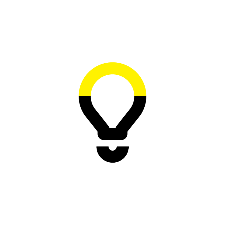 Taxation of Benefits: Example
Eileen is single and has an AGI of $20,000.  She also has $1,000 in non-taxable interest, and a Social Security (SS) benefit of $12,000 per year.
$20,000
$1,000
$6,000
$27,000
Non-taxable Interest
50% of 
SS Benefit
Total Combined Income
AGI
Since Eileen is single and her combined income is between $25,000 and $34,000, up to 50% of her Social Security benefit would be taxable.
Get Started
Create an Online Account
“my Social Security” Home Page
Apply for Benefits Online
Documents You’ll Need to Apply
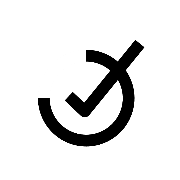 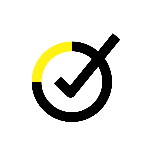 Create an Online Account
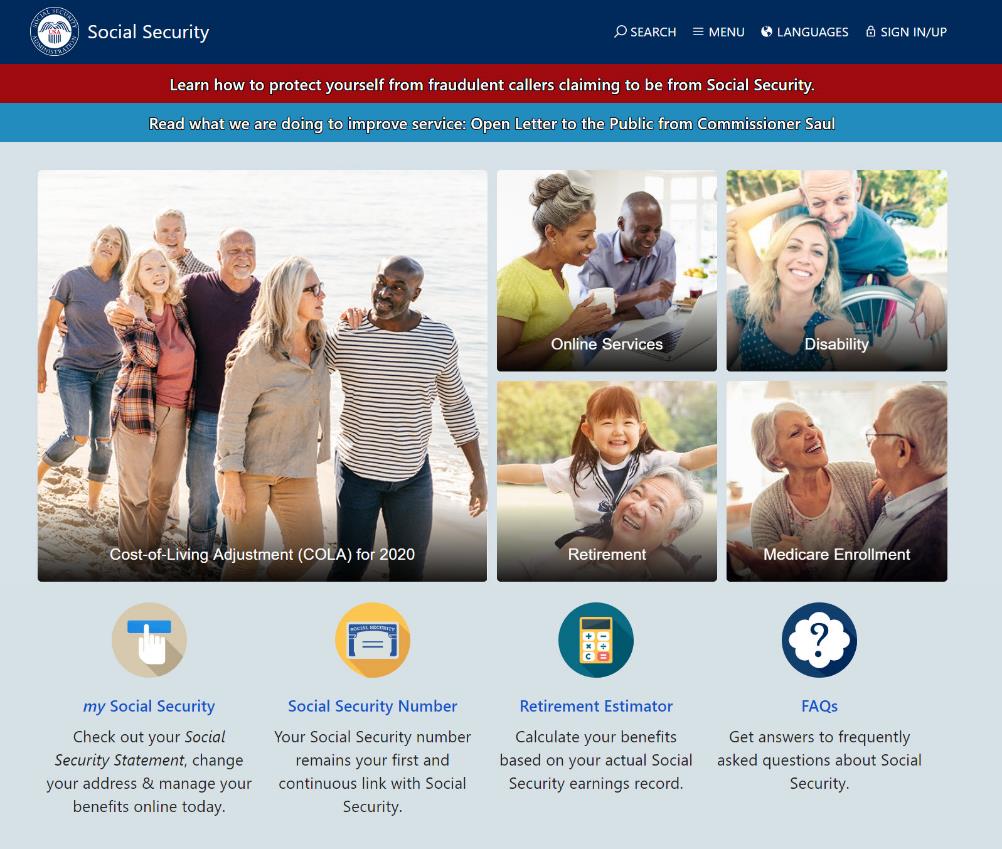 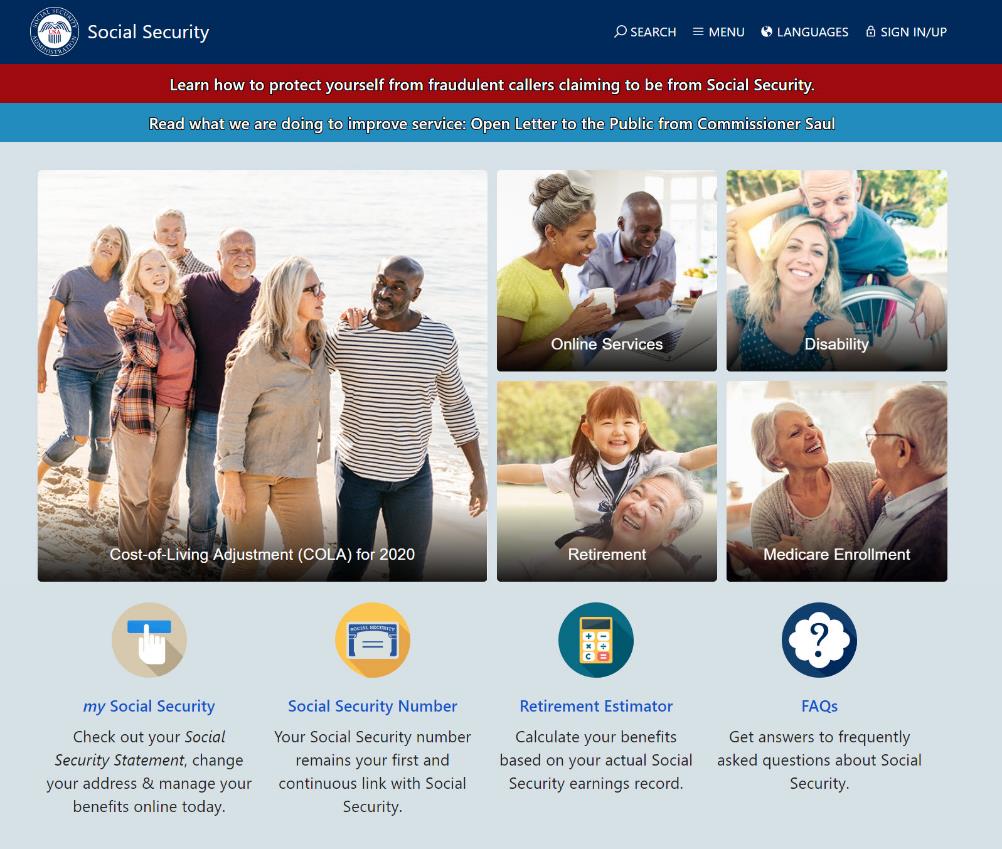 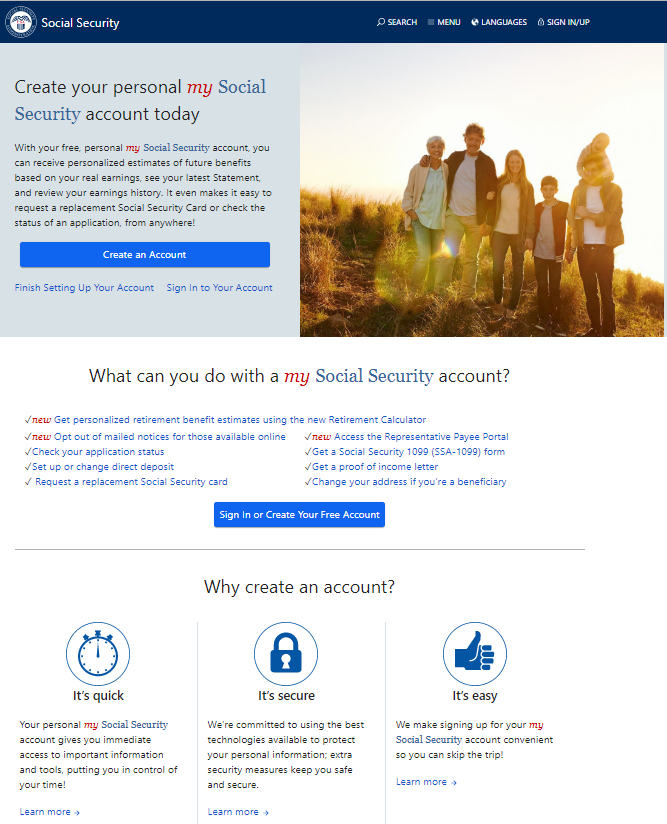 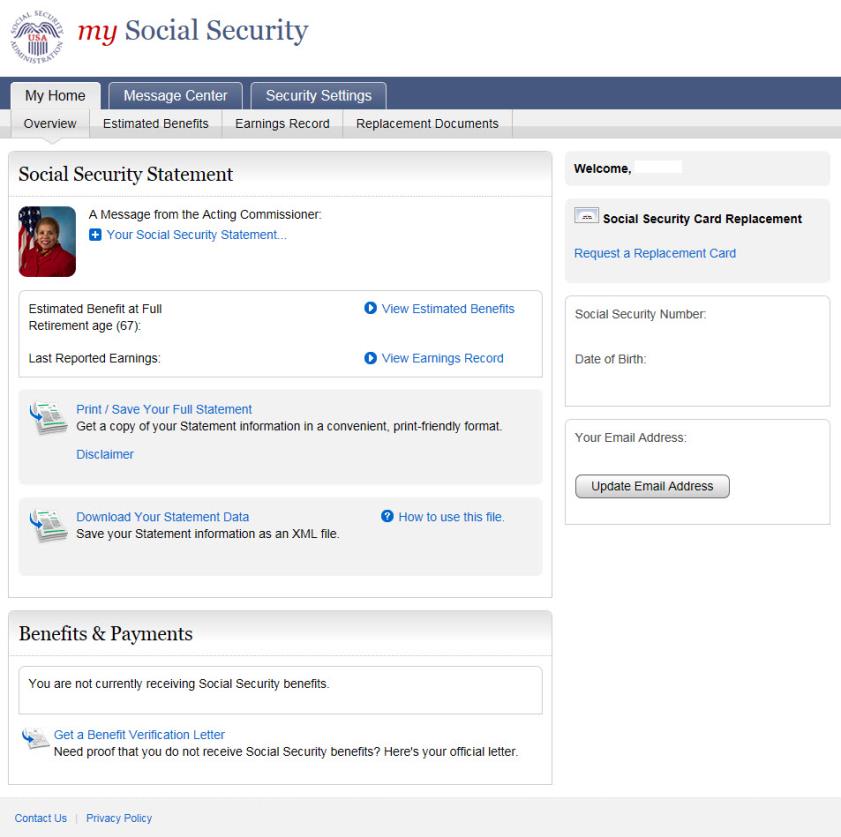 John
$1,600.00
XXX – XX – 1111
$72,500.00
January 1st, 1962
John.smith@email.com
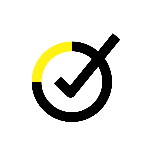 What You’ll Need to Apply for Retirement Benefits:
Date and Location of Birth
Marriage and Divorce
Names and Dates of Birth of Children
U.S. Military Service
Employment History for Current Year and Prior 2 Years
Direct Deposit Information
Medicare
Part A
Part B
Part C (Medicare Advantage)
Part D
The “Donut Hole” Coverage Gap
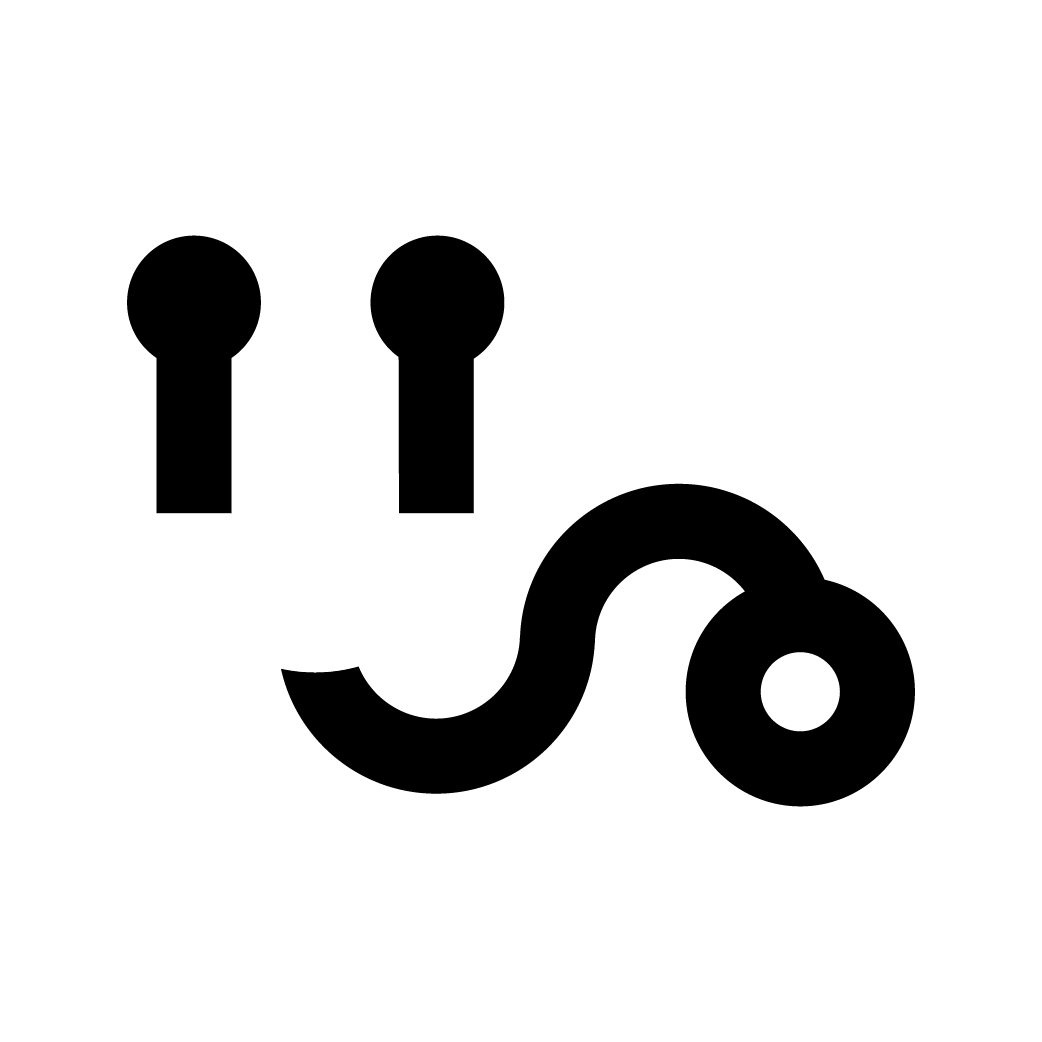 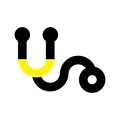 Part A: Hospital Insurance
Funded by Medicare Tax at 2.9%

Compulsory

$1,408 ($1,484 in 2021) deductible for each benefit period1

Days 1-60: $0

Days 61-90: $352 ($371 in 2021) per day coinsurance

Days 91+: $704 ($742 in 2021) per “lifetime reserve day”2
1 This is not an annual deductible, but a reoccurring deductible that resets once you have been out of the hospital for 60 days.
2 Medicare grants you 60 “lifetime reserve” days.  Once these are exhausted, you are 100% responsible for costs beyond the 90 day mark.
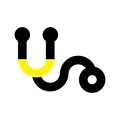 Part B: Medical Insurance
$144.60 ($148.50 in 2021) monthly premium1

$198 ($203 in 2021) deductible per year

After deductible is met, 20% of Medicare approved amount for most doctor services

Supplemental insurance

Funded by premiums and government subsidies
1 Most people will pay a minimum of $144.60. Some individuals may pay a different amount based on their income.  Late enrollment may cause the monthly premium to increase 10%.
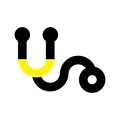 Medicare Overview: Part C: Medicare Advantage
“All-in-one” alternative

Includes Parts A, B and usually D

Lower out of pocket expenses

Most plans offer extra benefits (i.e. vision, hearing & dental)
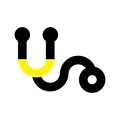 Part D: Prescription Drugs
Voluntary Enrollment although you MUST be enrolled in Part A & Part B

Possibly defer if have existing creditable coverage such as an employer sponsored plan.  If creditable coverage dropped for more than 63 consecutive days, may result in a late enrollment penalty

Provided through private insurers and can be either:
Medicare Prescription Drug Plan (Part D) or
Medicare Advantage Prescription Drug Plan    (Part C)
Can be enrolled in one or the other

Funded by premiums and government subsidies

Deductibles and coinsurance vary by plan
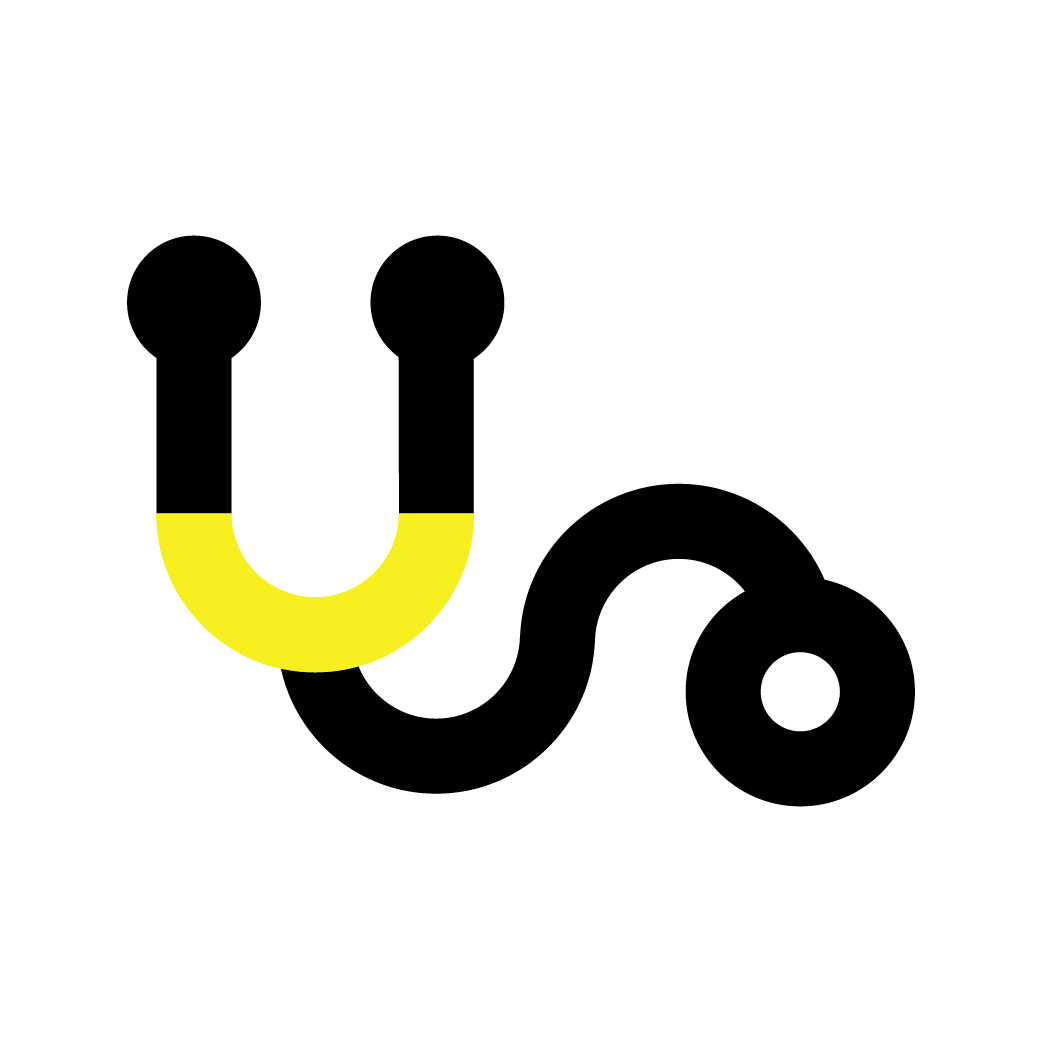 The “Donut Hole” Coverage Gap1
1

Coverage begins Jan. 1st





You pay 100% of deductible



 $0 - $435
($0 - $445)
3

“Donut Hole” coverage gap





You pay 25% of the cost of Brand-name or Generic 

$4,021 - $6,350
($4,131-$6,550)
4

Catastrophic coverage until Dec. 31st 




You pay a small copay or coinsurance


 Over $6,351
(Over $6,550)
2

Initial coverage by your plan





You pay copay or coinsurance



 $436 - $4,020
($446 - $4,130)
Catastrophic coverage begins once you have spent $6,350 out of pocket for the year 25% coinsurance and 70%  manufacturer discount count towards out-of-pocket expense2
Only the 37% coinsurance on generic brand
    drugs count towards the out of pocket expense
12020 amounts shown with 2021 amounts in parentheses. Not everyone will enter the coverage gap.
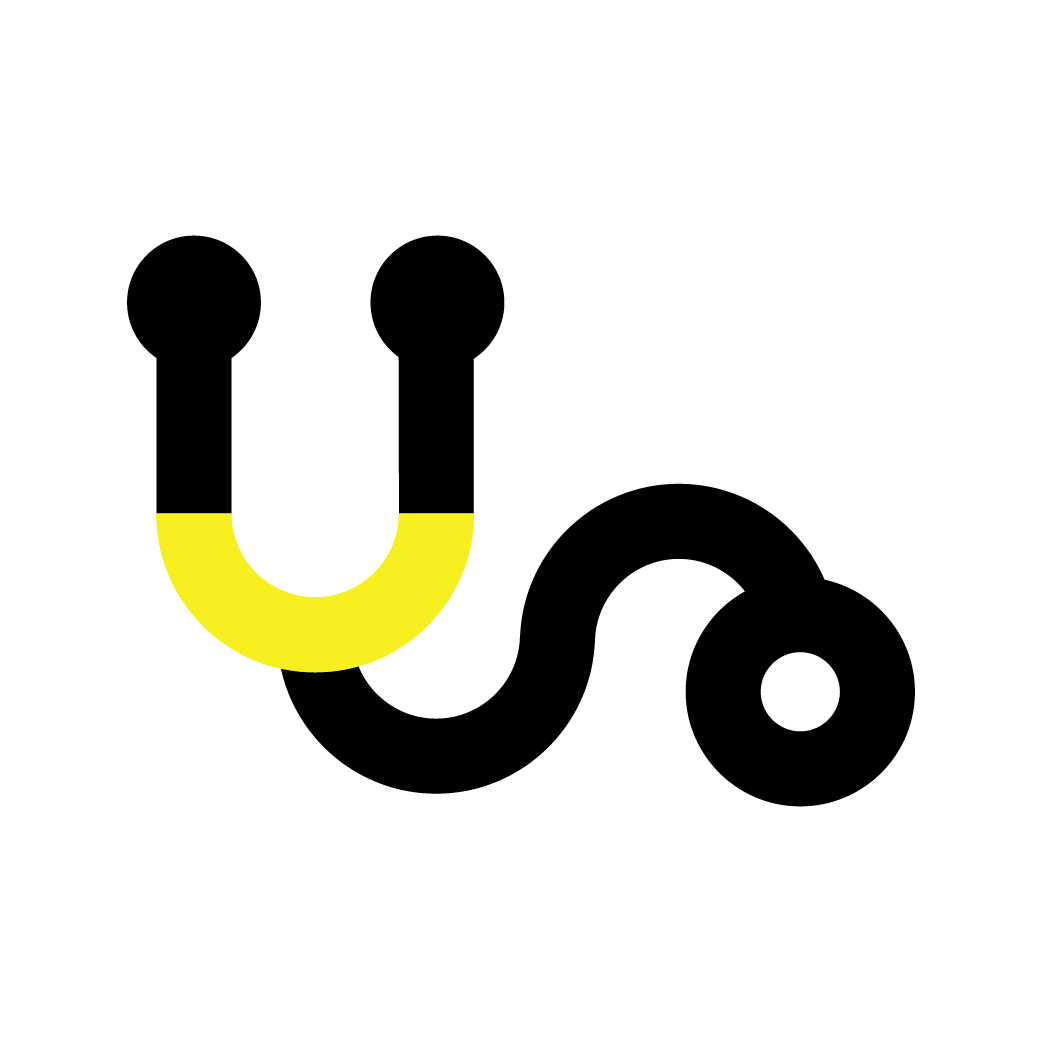 Enrollment
Part A:  If actively employed and enrolled in employer coverage at age 65, employer coverage is primary and Medicare is secondary:
If receiving Social Security, possible automatic enrollment
If not receiving Social Security, contact Medicare
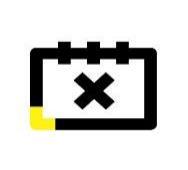 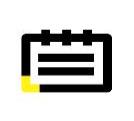 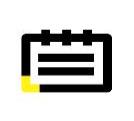 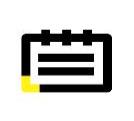 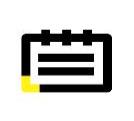 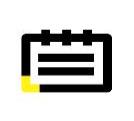 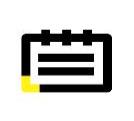 Part B:  Possibly defer if active participant with coverage
Participant or spouse currently working and covered by employer group health plan through employer as result of that work
A special 8-month period that begins the month after employment ends or group health plan coverage ends
May need proof of coverage to avoid penalty
3 months before month of 65th birthday
3 months after month 
of 65th birthday
Month of 65th birthday
Do not defer if have non active participant coverage
COBRA coverage is not considered coverage based on current work status
Retiree Health Plans are not considered coverage based on current work status
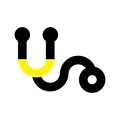 Remember
Check with your employer to see if there are any enrollment rules regarding your plan
Review if you should enroll in Medicare three months before your 65th birthday, even if you don’t intend on claiming Social Security right away
Failure to enroll may result in a late enrollment penalty depending on your situation
Part B penalty is 10% increase in premiums
Part D penalty is 1% multiplied by the “national base beneficiary” premium of $32.74 in 2020 ($33.06 in 2021) for each uncovered month
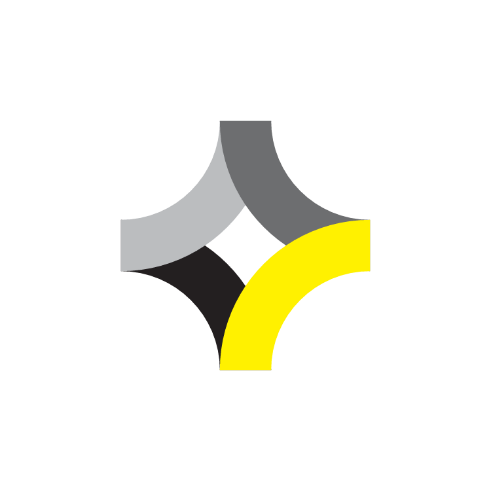 People Like Me
Lucy
Mark
Tom
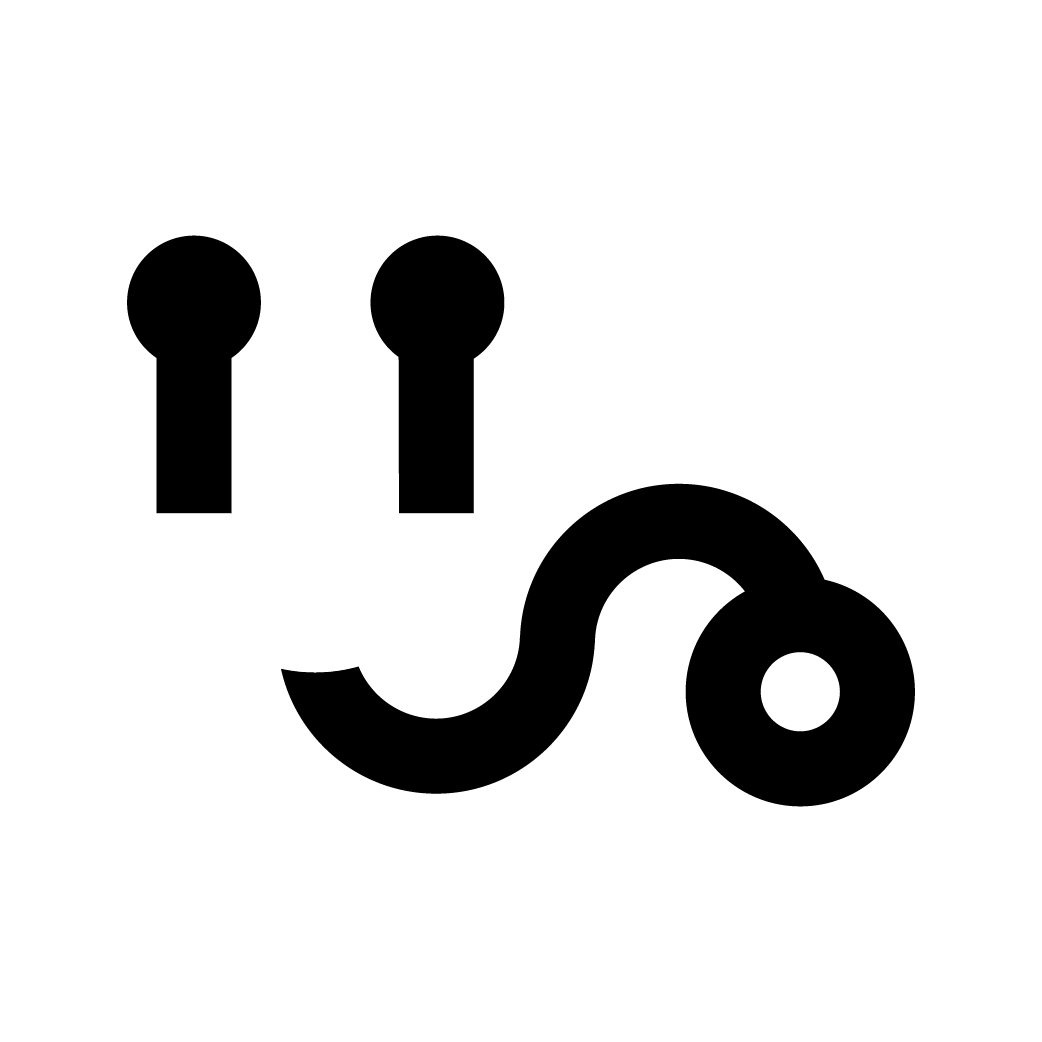 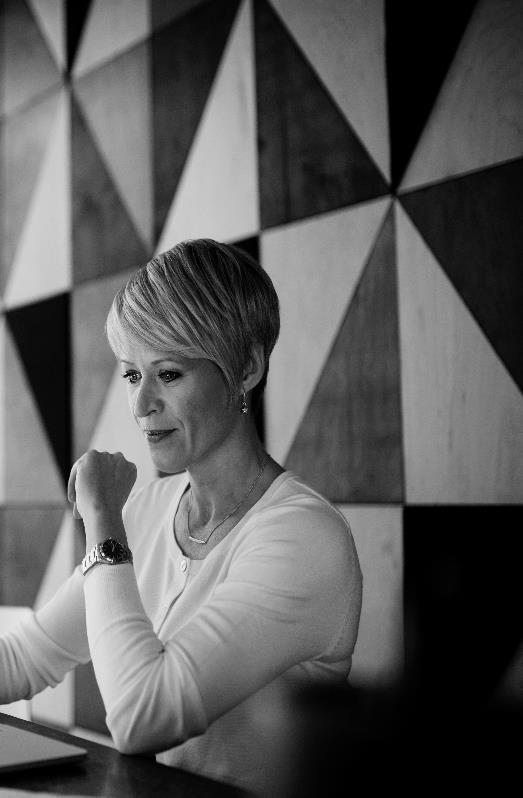 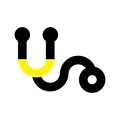 People Like Me - Lucy
Lucy is going to be 65 in 3 months but plans to retire at age 67
Lucy’s employer requires her to enroll in Medicare in Parts A & B
Lucy will wait to claim her Social Security benefits
Post retirement, she will make decisions on other Medicare options
Lucy plans to work until age 67.
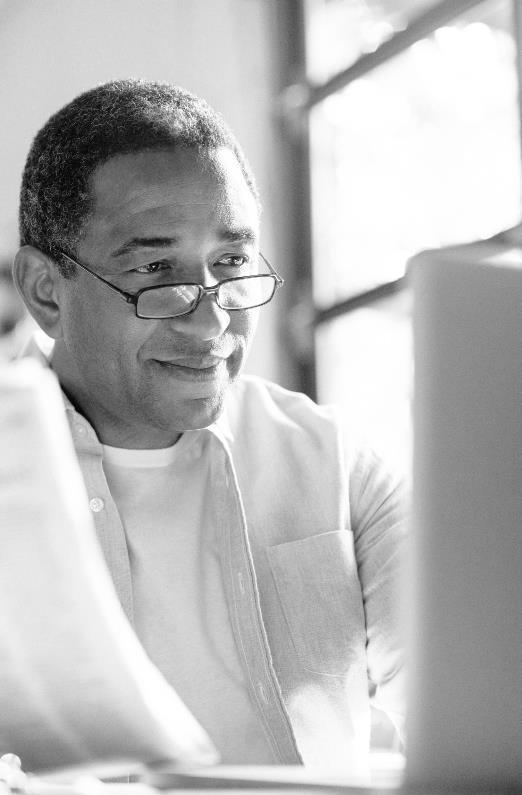 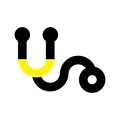 People Like Me - Mark
Mark retired early and began collecting Social Security at age 62
Mark will automatically be enrolled in Medicare Part A at age 65, since he is already receiving Social Security benefits
Decisions will need to be made about whether he will enroll in the other parts of Medicare
Mark started collecting Social Security at age 62
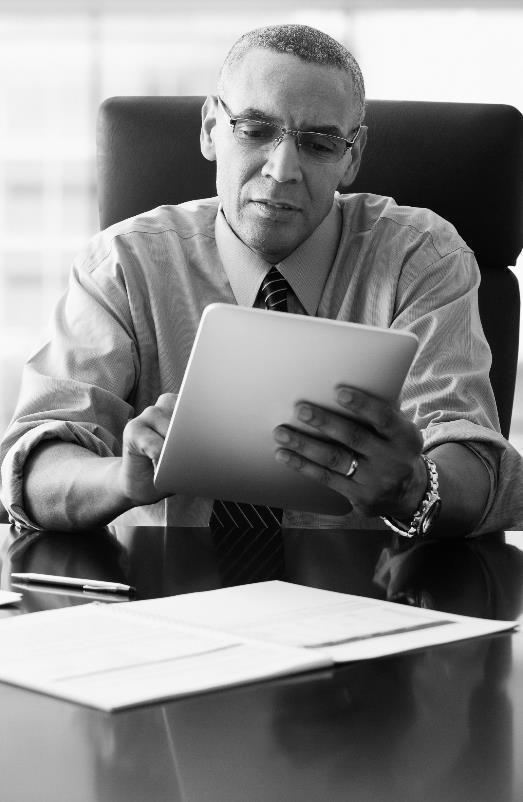 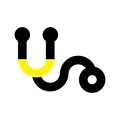 People Like Me - Tom
Tom will be 65 in 3 months and plans to retire then
Tom will be starting Medicare upon retirement but holding off on collecting his Social Security benefits until he is 70 years old
He will use Medicare as his primary insurance and his retiree health insurance benefits as contingent insurance protection
Tom retires at age 65
Contact Information
Benefits Website
http://CatBenefitsCenter.com

Benefits Center
877-228-4010
8 a.m. – 6 p.m. CT, Monday - Friday

Alight Financial Advisors
877-228-4010, Select “Investment Advice”
8 a.m. – 8 p.m. CT, Monday - Friday
Social Security 
www.ssa.gov
1-800-772-1213

Medicare
www.medicare.gov
1-800-633-4227
Workshop Evaluation
Your feedback is 
greatly appreciated!
Course Summary
Questions?